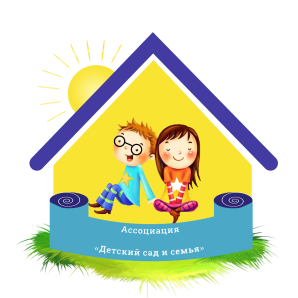 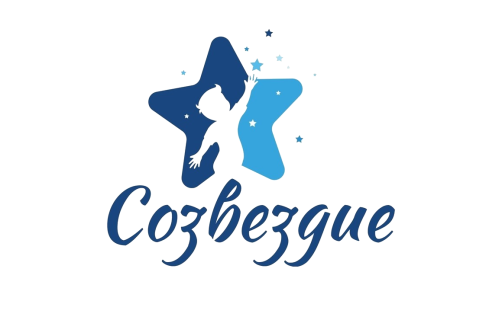 Качественная педагогика или как применять 
инструменты оценки качества 
в дошкольном образовании
Пескишева Татьяна Алексеевна, заведующий МАДОУ «Детский сад № 17», исполнительный директор Ассоциации «Детский сад и семья», к.п.н.
Качество образования
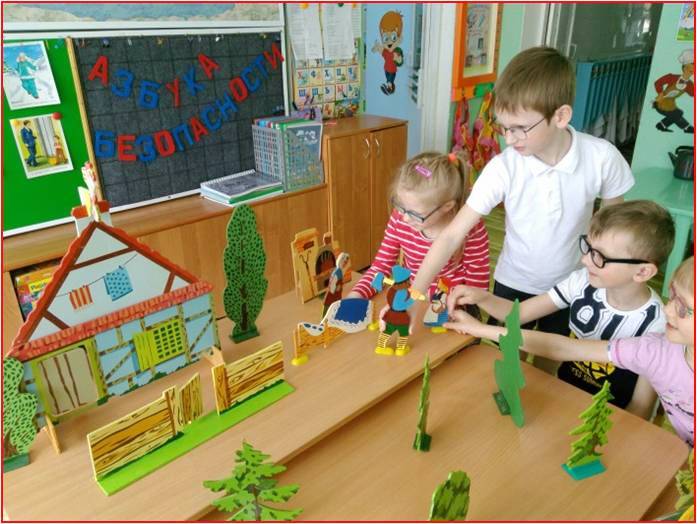 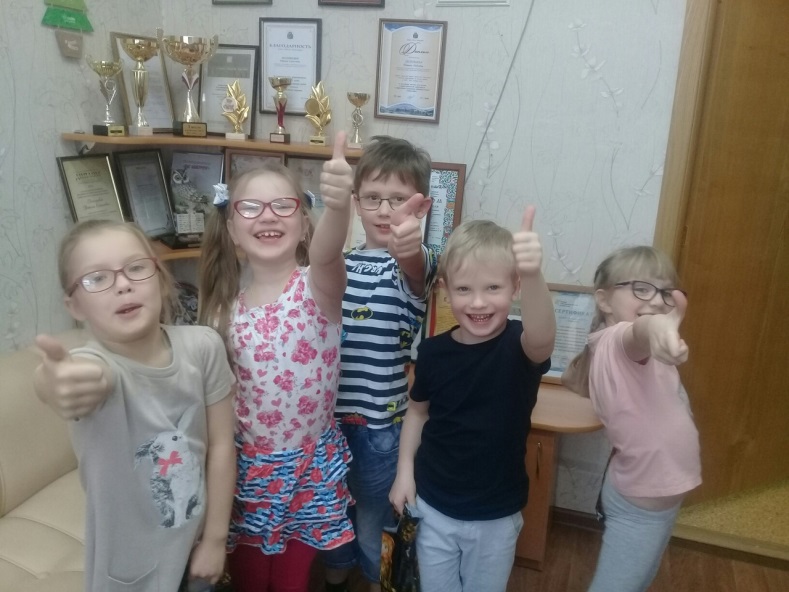 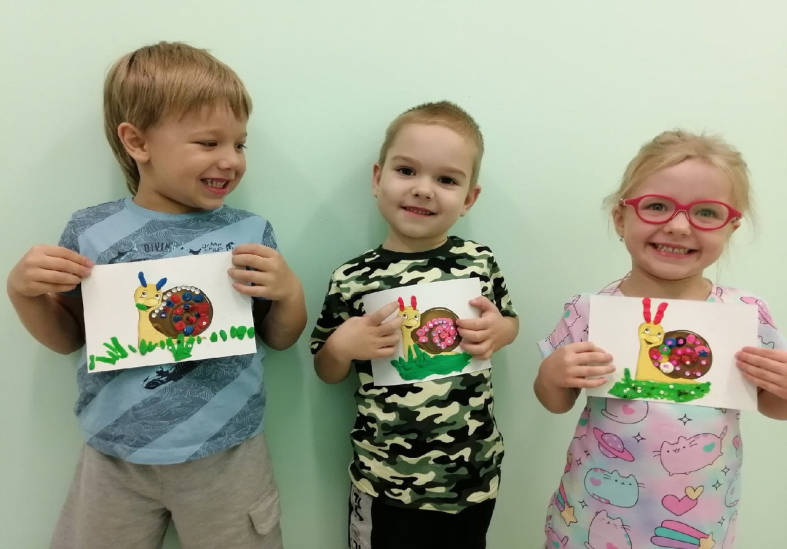 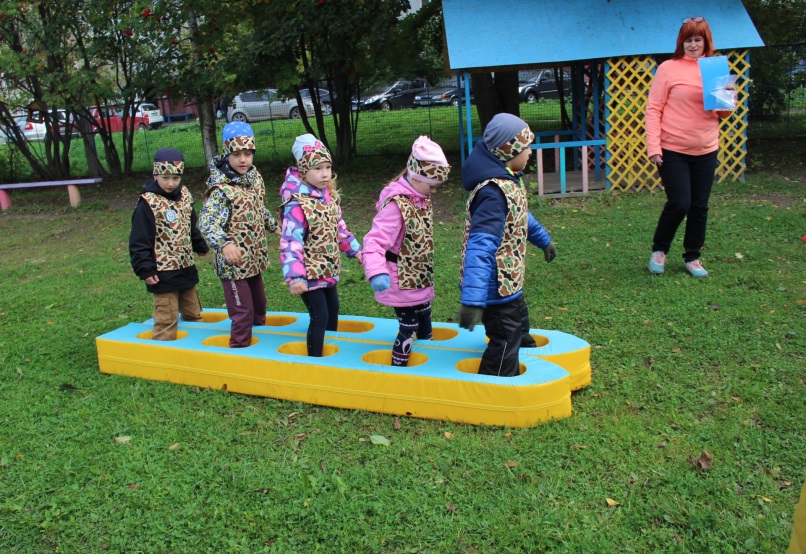 Формы оценки качества в образовательной 
организации
Внешняя экспертиза
Внутренняя экспертиза
Независимая экспертная оценка качества образования
Самообследование, самонанализ
Мониторинг
Результаты независимой оценки качества 
образования
повышению качества предоставляемых образовательных услуг; 
развитию конкурентной среды; 
сохранению и развитию единого образовательного пространства, разнообразия образовательных программ; 
выявлению и распространению результативных моделей организации
Внутренний мониторинг
Элементы мониторинга
В зависимости от объекта мониторинга применительно к управлению качеством дошкольного образования выделяют 
мониторинг качества результатов деятельности, 
мониторинг качества образовательных процессов,
мониторинг системы или организации деятельности
Системы комплексной оценки качества
ECERS -R - это Шкалы для комплексной оценки качества образования в дошкольных образовательных организациях – один из инструментов «семейства» методик, в основе которых лежит исследование различных компонентов образовательной среды

Система классификации «ОКНО» разработана в соответствии с требованиями российского законодательства, с учетом требований ГОСТ Р ИСО 9001-2015, а также с использованием наилучших практик в области оценки и улучшения деятельности организаций. В системе учтены особенности деятельности социально ориентированных организаций (государственных организаций, некоммерческих организаций, социальных предпринимателей и т.д.).Система может быть применена для оценки деятельности организаций, в том числе при заключении договоров на поставку услуг, для включения в реестры поставщиков и как свидетельство организаций, использующих инструменты для повышения качества своей деятельности и услуг. Система является одним из инструментов для повышения качества услуг в социальной сфере.